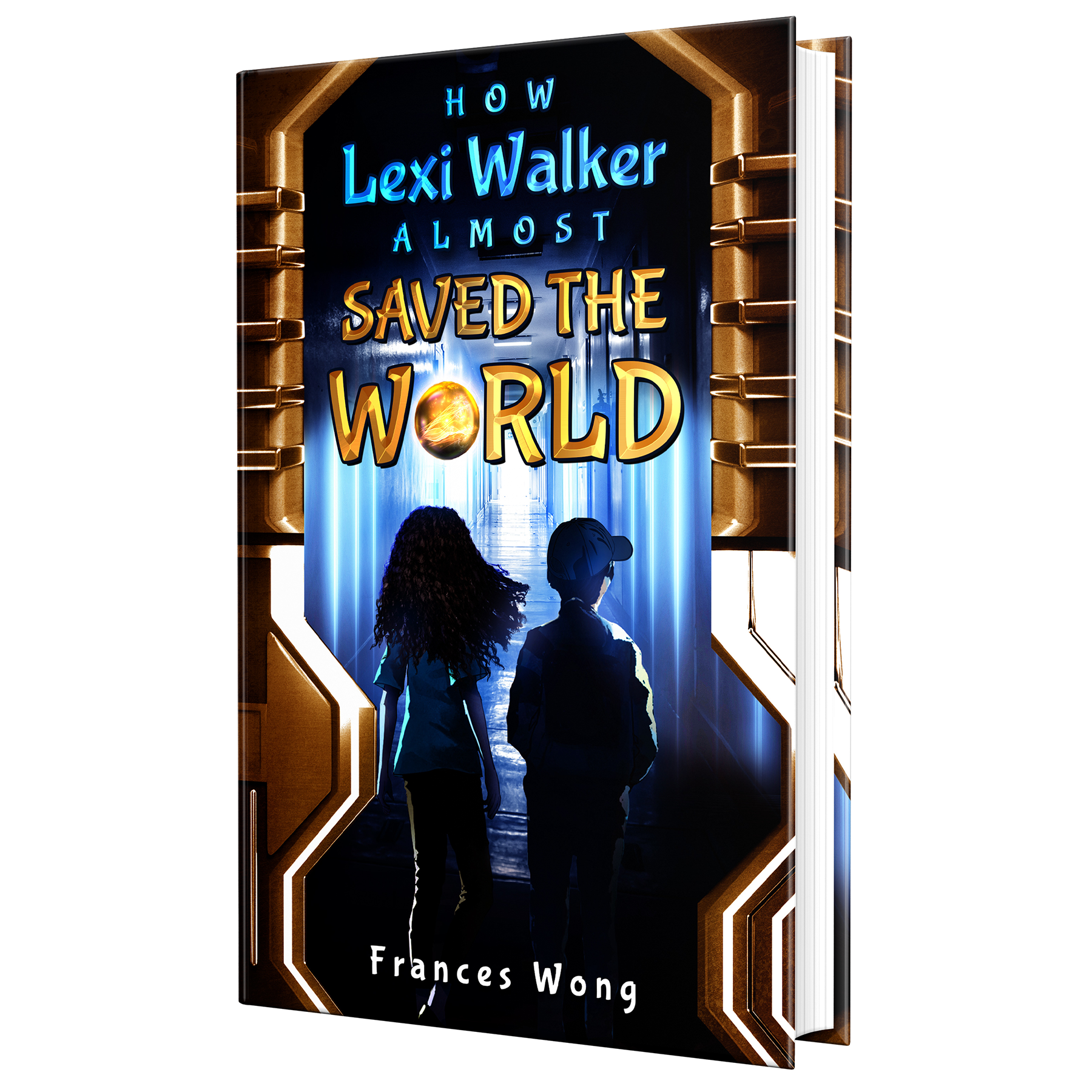 Read WriteCreate
Hook Text: How Lexi Walker Almost Saved the World
[Speaker Notes: The purpose of the lesson is to explore dialogue between Lexi and Tim. We will also recap possessive apostrophes.]
Success Criteria
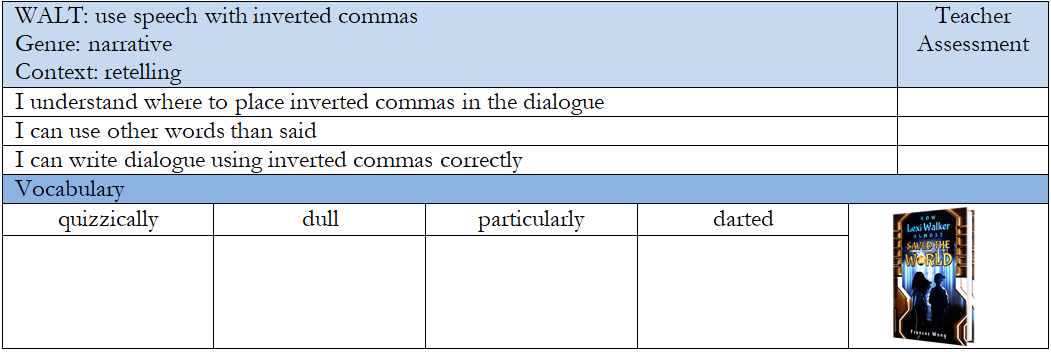 [Speaker Notes: In the empty vocabulary boxes, I tend to add images that reflect the word so that children have a visual representation of what the words mean.]
Quick Vocab Quiz
Match the vocab to the definition
quizzicallyparticularlydulldarted
Lacking interest, excitement, or brightness; uninteresting or monotonous.In a way that suggests puzzlement or confusion, often involving a questioning or curious expression or manner.Moved or ran quickly and suddenly in a particular direction, often with short, sudden movements.Especially, to a greater extent or degree than usual or average, or in a specific or significant way.
[Speaker Notes: Use the whiteboard pens to join the word to the definition.]
When we use possessive apostrophes...
if it belongs to someone, we put ‘s before after their name and before the noun
Lexi’s hair     Lexi’s backpack    Lexi’s binoculars
Can you spot the possessive apostrophes?
[Speaker Notes: Point out how to use possessive apostrophes, model]
When we use possessive apostrophes...
if it belongs to someone, we put ‘s before after their name and before the noun
Lexi’s hair     Lexi’s backpack    Lexi’s binoculars
Which possessive apostrophe is correct?
Tims’ glasses       Tims ‘trainers       Tim’s hair
When we use possessive apostrophes...
if it belongs to someone, we put ‘s before after their name and before the noun
Lexi’s hair     Lexi’s backpack    Lexi’s binoculars
Which possessive apostrophe is correct?
Tims’ glasses       Tims ‘trainers       Tim’s hair
Practice adding apostrophes.
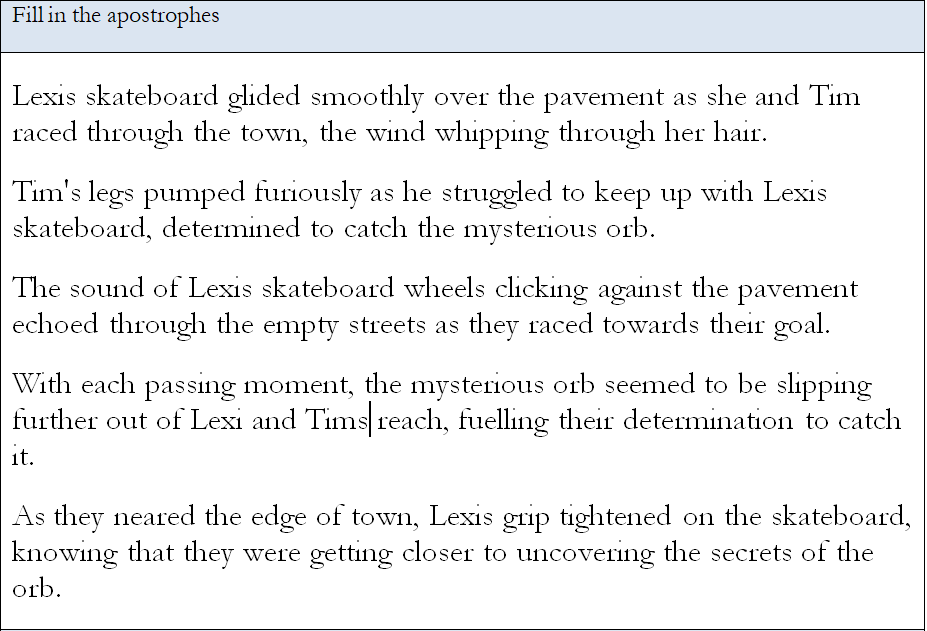 We can mark these together!
[Speaker Notes: Read through the text as a class. Ask the children to recap the rules about possessive apostrophes. Mark the work with the children and allow them to mark their own and correct their mistakes. D]
Mark my work. How did I do?
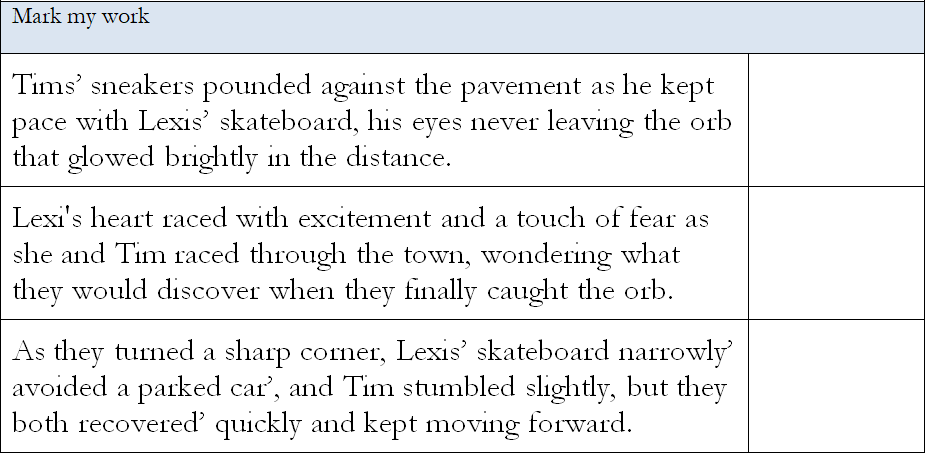 [Speaker Notes: Encourage the children to mark ‘my’ work. Ask them to point out the mistakes and discuss where the teacher has gone wrong.]
Chapter 3
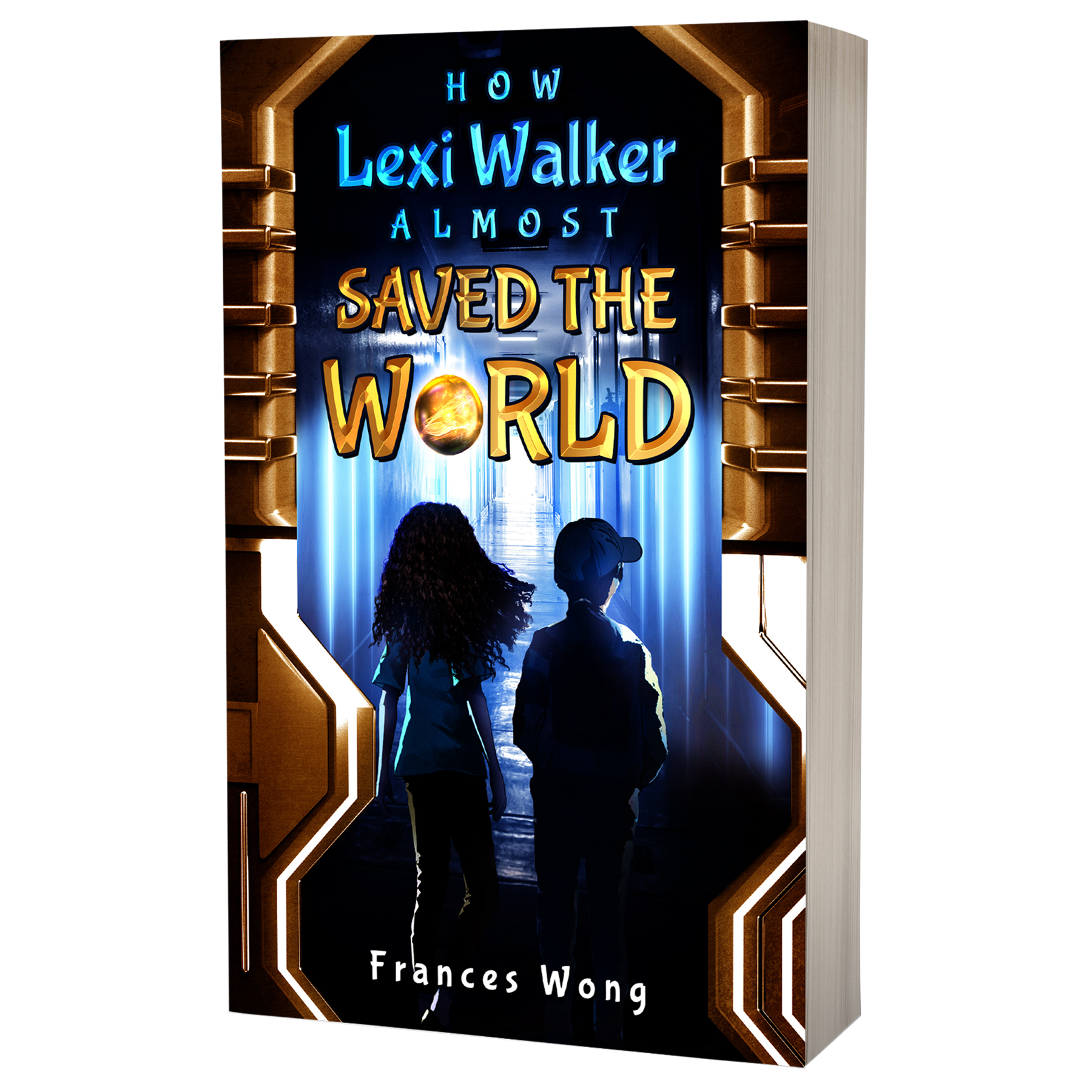 Who is Captain Blast?
What does Officer Eltran want?
Why are Lexi’s hands tingling?
What happened to Lexi and Tim at the end of the chapter?
[Speaker Notes: Read chapter 2 of How Lexi Walker Almost Saved the World to the children. (approx. 3 minutes). Discuss Lexi’s character. Discuss Tim’s personality. 
Are they similar characters? 
Why did the author choose these character types? 
Review the pictures of Lexi and Tim. Model descriptions using similes.]
Part of our hook lesson today is acting!
Split into groups and act out the chapter you’ve just read. 

How is Lexi feeling in that chapter?

How does Tim feel?
[Speaker Notes: Reinforce possessive appostrophes]
I know this is all a shock to you, but you must retell everything that has happened so far. Your memory wipes have failed, it is important that we fully understand what has happened. It is imperative you include as much detail as possible to explain what happened from the very start. Tim, Lexi, the orb is precious but immensely dangerous. To protect the earth, I must know everything. 
Yours sincerely, Ms Boiko
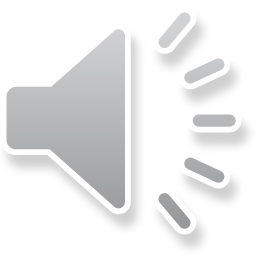 What has Ms Boiko asked us to do?
What does ‘lots of detail’ mean?
How can we add more detail? What have we been learning about?
Writing purpose: to informWriting outcome: retell the story of Lexi and Tim capturing the orb
[Speaker Notes: Discuss the expectation from Ms Boiko. What does she want you to do? What does it mean when she asks for lots of detail? How can we add extra detail? 
Share the writing purpose with the children. 
Writing Purpose: to inform
Writing Outcome: retell the story of Lexi and Tim capturing the Orb and meeting aliens]
Read the example text:
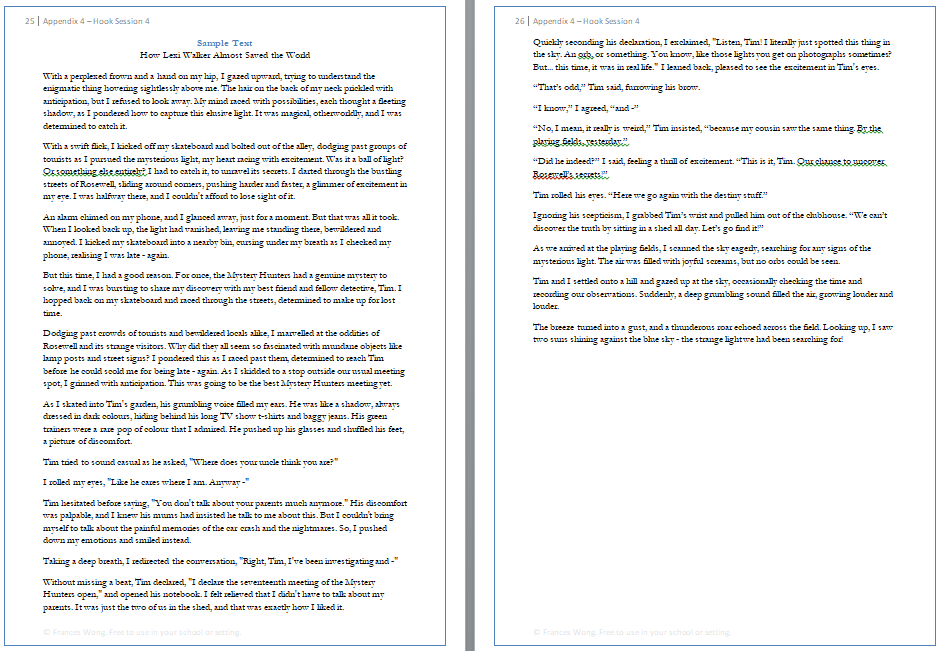 Keep your eyes peeled for metaphors and similes.
[Speaker Notes: Read and explore the sample text. Discuss with the children that we will be writing in the first person and using metaphors and similes. Read, echo read, coral read and ask children to read. 
Ask children to add words they want to magpie into their word banks.]
Link the word to the meaning.
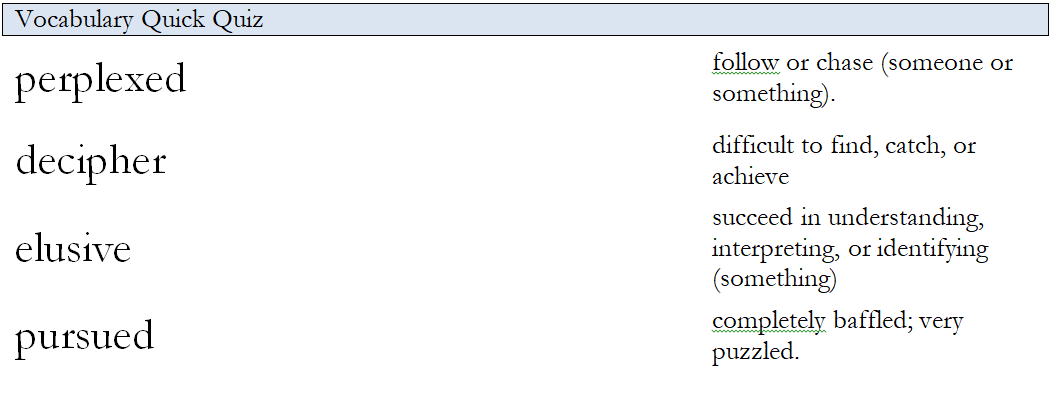 We can mark these together!
[Speaker Notes: Read through the text as a class. Ask the children to recap the rules about possessive apostrophes.]
Help me add inverted commas to this dialogue.
What is that? Tim cried.
[Speaker Notes: Encourage the children to mark ‘my’ work.]
Can you remember the speech rules?
Starts on a new line
Begins with inverted commas
Starts with a capital letter
Ends in a comma, question mark or exclamation mark
Use another word for said
Full stop after the reporting clause
Mark my work:
“it’s not normal,” Tim declared.

I don’t know what you mean, Lexi objected.

“What are you doing”? Tim asked.

“I’m going in” Lexi told him

“I’m not going in there,” Tim told Lexi
Add inverted commas to this dialogue.
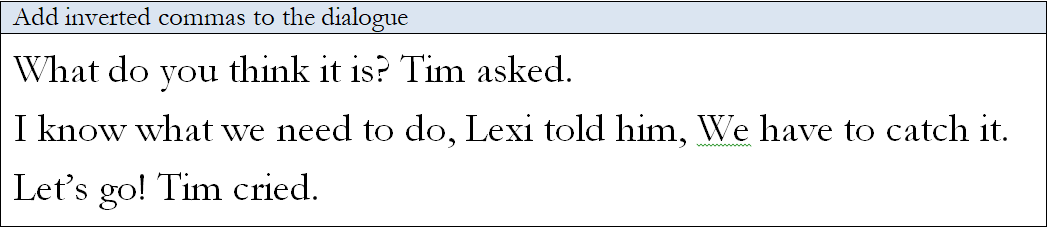 Acting
Imagine you’re Lexi, Tim, Officer Eltran or Captain Blast. 

With your partner, act out a conversation between these two characters. 

You can use the conversation in the novel or make up your own conversation.
Reported clause
It’s other words for he said!
[Speaker Notes: Ask the children to tell you other words for said and write them on the board here.]
How do we fill in this sheet?
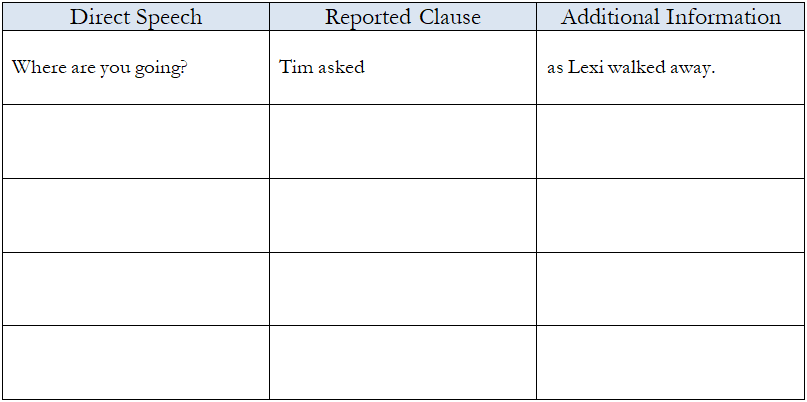 [Speaker Notes: Ask the children to tell you other words for said and write them on the board here.]
Find the reported clause.
Use the extract to find all the speech. You can use it to fill in the sheet.
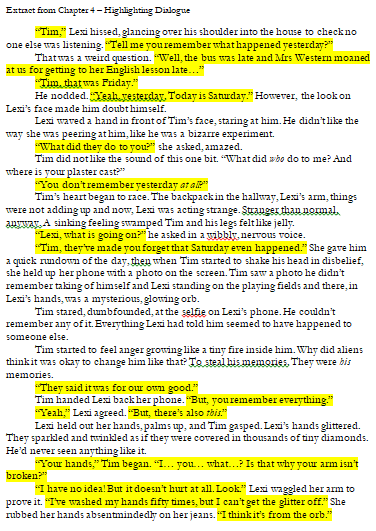 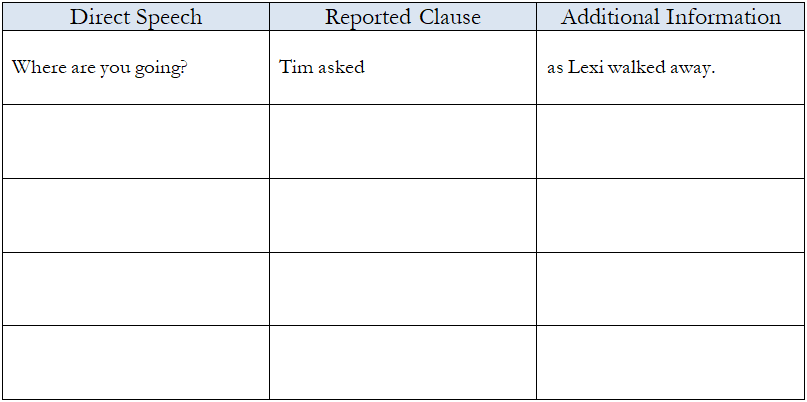 Write a paragraph of dialogue from chapter 3.
WAGOLL
Officer Eltran’s magnificent coat flapped around her as I gazed on in amazement. 
“Back off, Blast, you can’t have the Orb,” she told him. I couldn’t believe what I was hearing. 
Captain Blast glared and narrowed his eyes. Grinding his teeth, he muttered, “Look, Eltran. The primitive human is holding the Orb with her hands – her bare hands.”
Officer Eltran gasped, turning on her heel. “This shouldn’t be possible!” she cried in amazement.
[Speaker Notes: On these lines, write some ideas from the children and then encourage the children to write some lines of description by themselves.]
THANKS
Do you have any questions?
addyouremail@freepik.com
+91 620 421 838
yourcompany.com